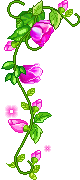 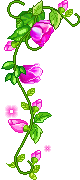 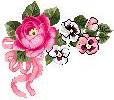 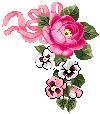 PHÒNG GIÁO DỤC VÀ ĐÀO TẠO QUẬN LONG BIÊN
TRƯỜNG MẦM NON HOA SỮA
Lĩnh vực phát triển nhận thức
LÀM QUEN VỚI TOÁN
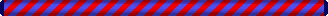 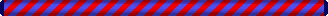 Đề tài: Chắp ghép các hình học thành 
các hình đơn giản
Giáo viên: Bùi Thị Hoa
Lứa tuổi:    3 - 4 tuổi

Năm học: 2023 - 2024
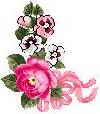 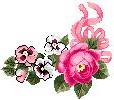 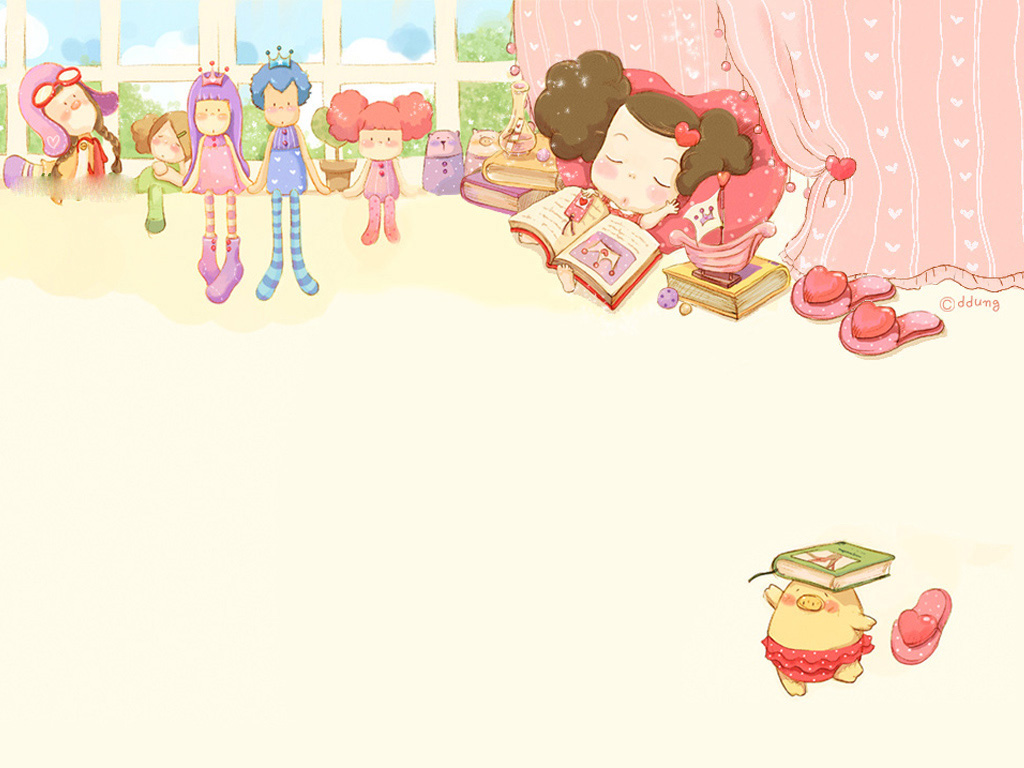 Phần 1:Ôn nhận biết và gọi tên các hình
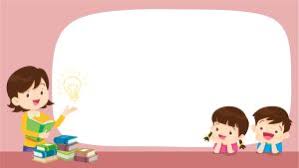 Phần 2: Dạy trẻ biết chắp ghép các hình theo yêu cầu của cô
Chắp ghép hai hình vuông thành một hình chữ nhật
Chắp ghép hai hình vuông thành hình chữ nhật
Chắp ghép hai hình vuông thành một hình chữ nhật
Chắp ghép hai hình tam giác thành một hình vuông
Chắp ghép hai hình tam giác thành hình vuông
Chắp ghép hai hình chữ nhật thành một hình vuông
Chắp ghép hai hình chữ nhật thành một hình vuông
Chắp ghép các hình tạo thành hình ngôi nhà
Chắp ghép các hình tạo thành hình con thuyền
Chắp ghép các hình tạo thành hình ô tô tải
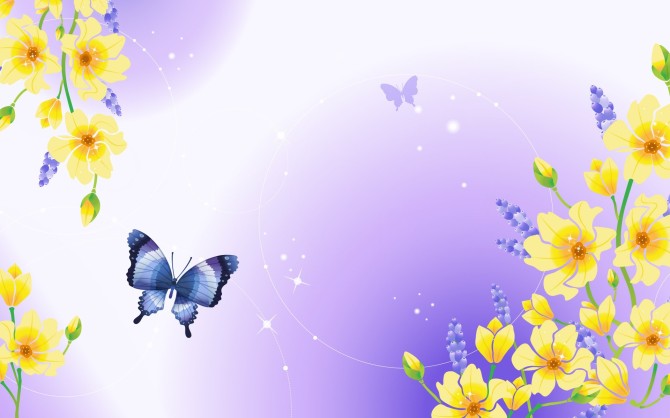 Phần 3: ôn luyện cũng cố
Trò chơi 1: Đội nào nhanh nhất.
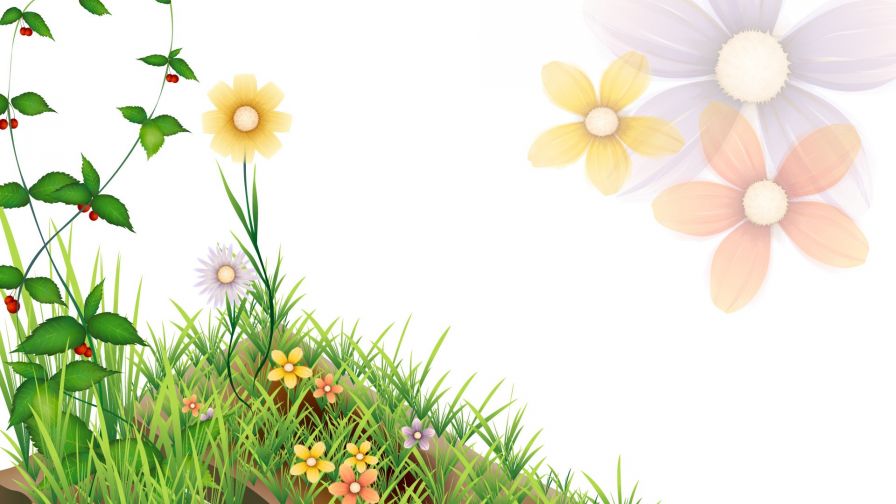 Trò chơi 2: Mảnh ghép kì diệu
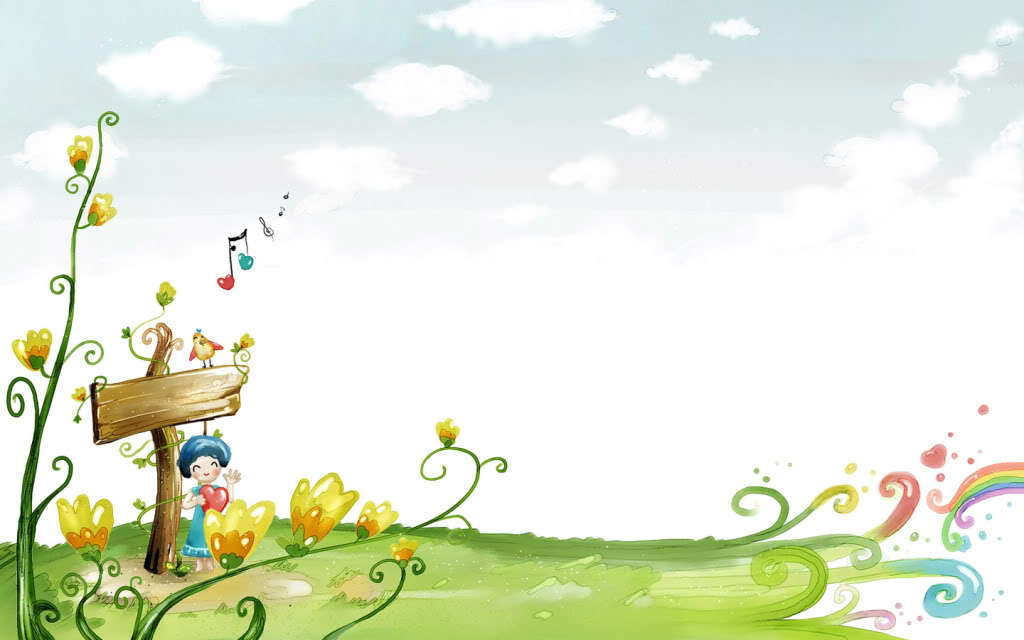 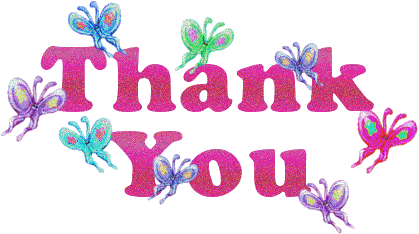